Initial Preparation to Encounter Christ in the Sacrament of Penance & Reconciliation
A New Evangelization Perspective
Catechetical Sunday  2014, Catechist in-service
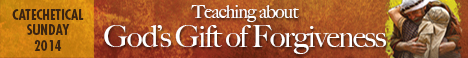 Ximena DeBroeck-Preparation to Encounter Christ in Reconciliation-New Evangelization
Prayer
Ximena DeBroeck-Preparation to Encounter Christ in Reconciliation-New Evangelization
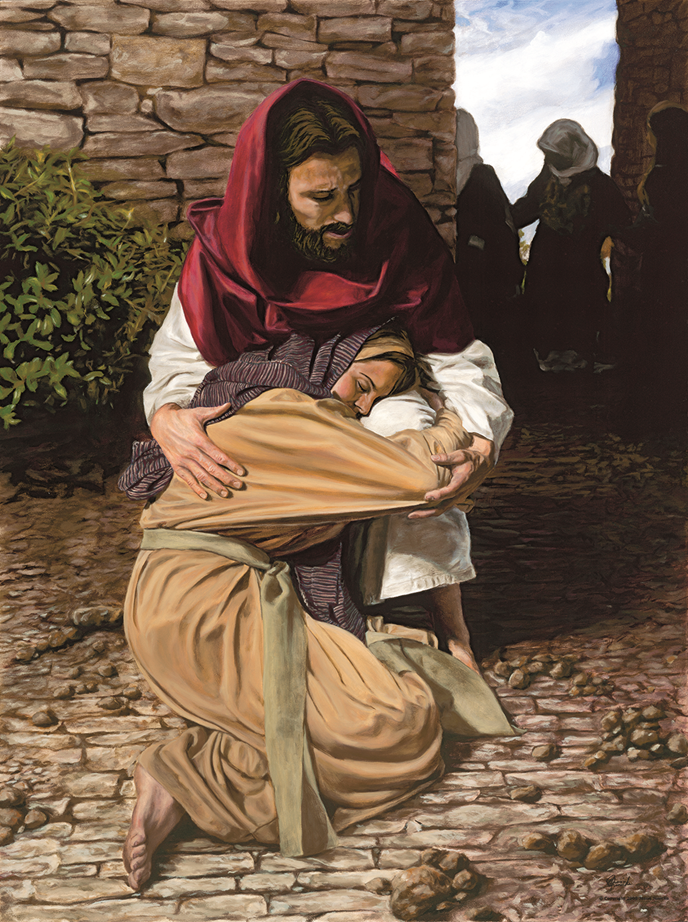 “The Sacrament of Penance and Reconciliation 	is the privileged place 
to receive God’s mercy and forgiveness… 
In this sacrament, 
all the baptized have 
a new and 
personal encounter with Jesus Christ, …”    
XIII Ordinary General Assembly of the Synod of Bishops,  
Final Propositions, 2012, no. 33,
© Forgiving Sin by  Jason Jenicke
Ximena DeBroeck-Preparation to Encounter Christ in Reconciliation-New Evangelization
The Sacrament of Penance & Reconciliation…
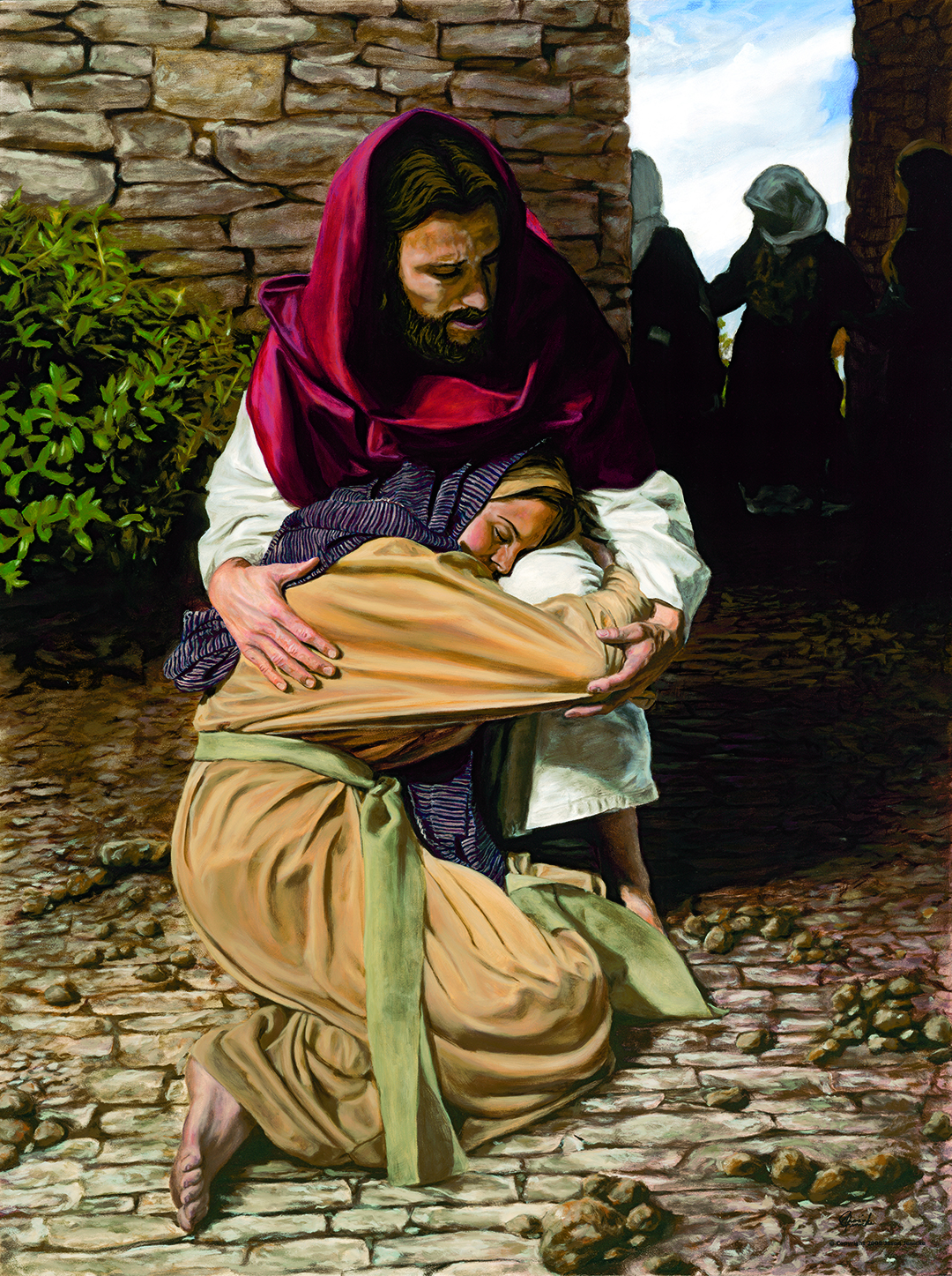 …a new and personal encounter with Jesus Christ, …”
© Forgiving Sin by  Jason Jenicke
Objectives
Who is the catechist, and 				     who is responsible for sacramental preparation?
A relationship in need of healing
Disposition to receive Penance and Reconciliation
Essential catechesis in preparation to receive Penance and Reconciliation
Ximena DeBroeck-Preparation to Encounter Christ in Reconciliation-New Evangelization
Sacramental  Preparation
Who is a catechist, and 				                        who is responsible for sacramental preparation?
The entire Christian community
  Bishop is chief catechist
Parents
Anyone who teaches the faith to children, youth, or adults
Lay catechists: volunteer or employed by Church
Clergy
Ximena DeBroeck-Preparation to Encounter Christ in Reconciliation-New Evangelization
A Relationship in Need of Healing
We are created in the image of the harmonious   and just relationship within the Trinity.
Sin disrupted this state of “original justice.”
God continuously invites us to return to   a right and just relationship. 
God never tires of forgiving us;      we are the ones who tire of      seeking his mercy. (Evangelii Gaudium, no. 3)
Ximena DeBroeck-Preparation to Encounter Christ in Reconciliation-New Evangelization
A Relationship in Need of Healing
We are created in God’s image and likeness					(Gn 1:26-27).
God is relational/God exists in relationship.
We are created to be IN relationship with God and with others.
We are created in the image of the harmonious and just relationship  within the Trinity.
Ximena DeBroeck-Preparation to Encounter Christ in Reconciliation-New Evangelization
A Relationship in Need of Healing
Christ reconciled humanity with God and      restored this just relationship.
Justification is the first act of reconciliation.
Christ reconciled us to the Father,            made us partakers in his divine nature.
Ximena DeBroeck-Preparation to Encounter Christ in Reconciliation-New Evangelization
A Relationship in Need of Healing
Christ’s miracles during his public ministry were primarily healings that restored people to life in community.
Restoration to community				 	   restoration of relationship with God
Christ’s words and deeds 		       anticipate the power of Paschal Mystery	     grace received through sacraments
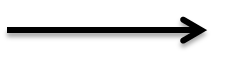 Ximena DeBroeck-Preparation to Encounter Christ in Reconciliation-New Evangelization
A Relationship in Need of Healing
Christ’s miracles during his public ministry were primarily healings that restored people to life in community.
Power to forgive and                                               reconcile belongs to God.
God’s love and mercy                                        have primacy                                                     in this sacrament.
Ximena DeBroeck-Preparation to Encounter Christ in Reconciliation-New Evangelization
Disposition to Receive the Sacrament
The sacraments are efficacious signs of grace, instituted by Christ. . . . They bear fruit in those who receive them with the required dispositions. (Catechism of the Catholic Church [CCC], no. 1131)
Ximena DeBroeck-Preparation to Encounter Christ in Reconciliation-New Evangelization
Disposition to Receive the Sacrament
The sacraments are efficacious signs that effect the grace they signify—because it is CHRIST HIMSELF who is at work (ex opere operato) (CCC, nos. 1127-1128).
The fruitfulness of the sacraments also depends on the disposition of the person receiving the sacrament (CCC, nos. 1128, 1131).
Ximena DeBroeck-Preparation to Encounter Christ in Reconciliation-New Evangelization
Disposition to Receive the Sacrament
Is the concept of disposition new? Is this a new teaching? NO
Aquinas taught that, for those who receive Baptism as adults, the effects vary greatly; some receive greater grace than others according to their disposition.  
		(Summa Theologiae, Tertia Pars Q. 69 art.8)
Ximena DeBroeck-Preparation to Encounter Christ in Reconciliation-New Evangelization
Disposition to Receive the Sacrament
Believe in God’s grace, forgiveness, and mercy.
Be aware of the reality of sin. 
Desire a conversion of heart. 
Be willing to cooperate with God’s grace.
Ximena DeBroeck-Preparation to Encounter Christ in Reconciliation-New Evangelization
Disposition to Receive the Sacrament
The disposition of the penitent is expressed in these actions:
Examination of conscience                                    Reflection from which realization of woundedness and need for healing, as well as a desire for conversion, follow
Contrition 
Confession
Penance (satisfaction)
Ximena DeBroeck-Preparation to Encounter Christ in Reconciliation-New Evangelization
Essential Catechesis  for This Sacrament
We try our best. We are diligent about giving the right preparation, right?
But . . . those whom we have prepared fail to practice the faith . . . Where are they months or years after receiving the sacraments?
Don’t get discouraged . . . but be careful!!! Let’s not lose sight of the forest because of the trees.
Ximena DeBroeck-Preparation to Encounter Christ in Reconciliation-New Evangelization
Essential Catechesis  for This Sacrament
What is truly essential???
The goal of faith formation—including sacraments—   is not simply accumulation of information,                    but rather                                  formation of                                       intentional disciples of Christ.
Ximena DeBroeck-Preparation to Encounter Christ in Reconciliation-New Evangelization
Essential Catechesis  for This Sacrament
An intentional disciple of Christ
Desires to have a personal relationship with Christ
Is NOT formed in one or two school years
Embarks on a LIFELONG JOURNEY to deepen the relationship with Christ
Experiences CONVERSION and desires RESTORATION of the relationship with Christ when sin has occurred
Ximena DeBroeck-Preparation to Encounter Christ in Reconciliation-New Evangelization
Essential Catechesis  for This Sacrament
Forming an intentional disciple of Christ . . . 
Formation begins with hearing the Good News.
Evangelization occurs prior to catechesis.
Proclamation of the kerygma is essential.
Tell the story of God’s love and his invitation to a personal relationship with each one of us!!
Ximena DeBroeck-Preparation to Encounter Christ in Reconciliation-New Evangelization
Essential Catechesis  for This Sacrament
Forming an intentional disciple of Christ . . . 
Is NOT a new fad—it is DIVINE PEDAGOGY
Christ formed his first disciples by inviting them to follow him and revealing God’s love.
Matthew 4:18-19; Mark 1:16-17; Luke 5:27
Matthew 9:9; Mark 2:13-14
John 1:39
Ximena DeBroeck-Preparation to Encounter Christ in Reconciliation-New Evangelization
Essential Catechesis  for this Sacrament
Forming an intentional disciple of Christ…
Information is received intellectually
However, this information will only 
lead to transformation when 
the HEART is open 
to an ENCOUNTER with GOD
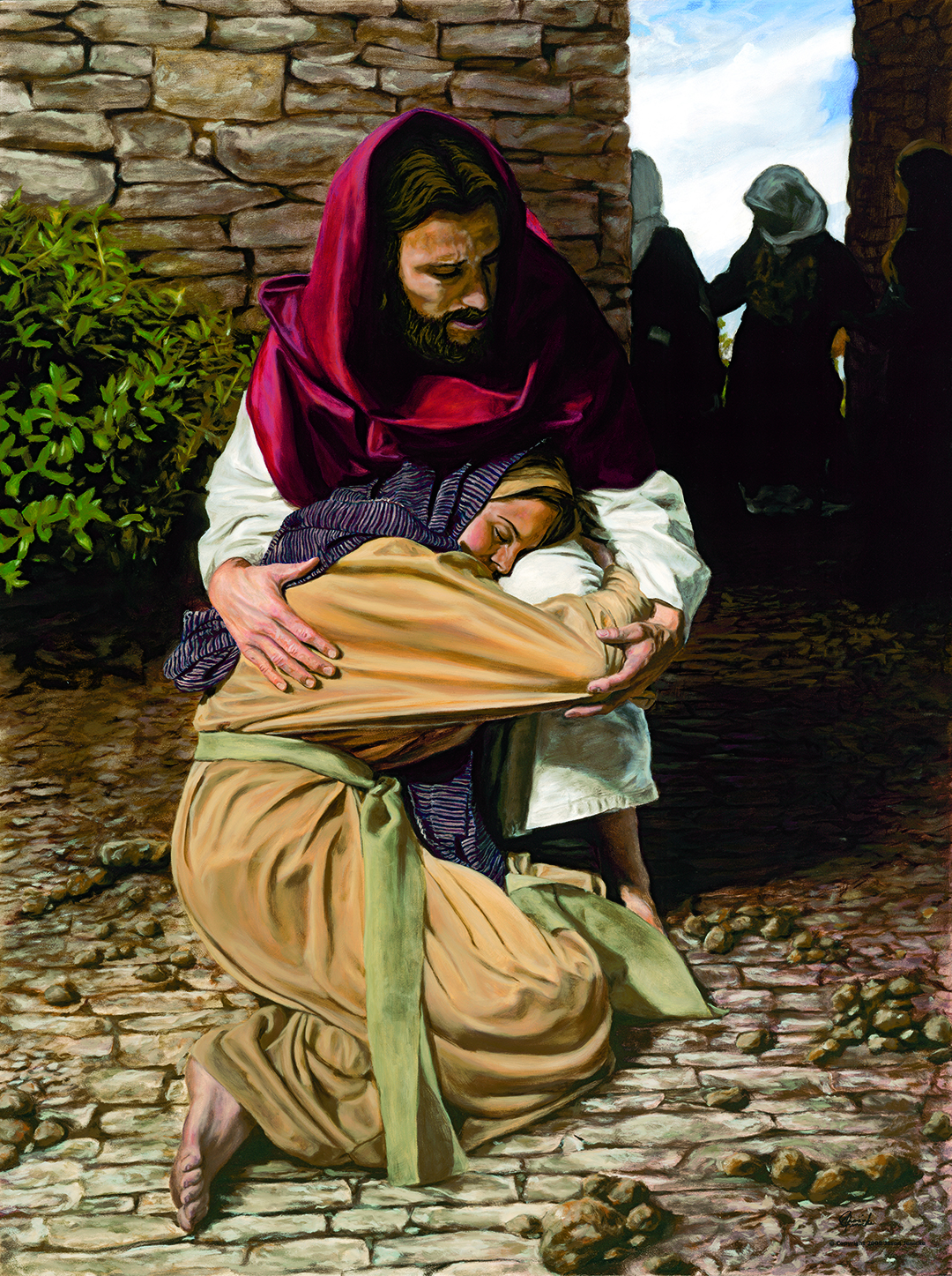 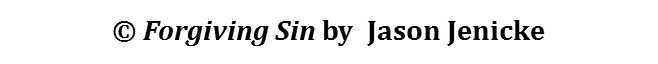 Ximena DeBroeck-Preparation to Encounter Christ in Reconciliation-New Evangelization
Essential Catechesis  for This Sacrament
Essential catechesis for the Sacrament of Reconciliation . . .      National Directory for Catechesis (NDC), p. 132
Acknowledgment of God’s faithful love
Acknowledgment of the existence of sin and the capacity to commit sin
Acknowledgment of God’s power to forgive sin and reconcile the sinner with himself and with the Church
Ximena DeBroeck-Preparation to Encounter Christ in Reconciliation-New Evangelization
Essential Catechesis  for This Sacrament
Essential catechesis for the Sacrament of Reconciliation . . .       NDC, pp. 132-136
God’s plan for holiness and salvation of all
God’s infinity love and mercy
Christ himself forgives—priest is minister. The priest is bound by the seal of confession (CCC, no. 1467).
Ximena DeBroeck-Preparation to Encounter Christ in Reconciliation-New Evangelization
Essential Catechesis  for This Sacrament
Essential catechesis for the Sacrament of Reconciliation . . .      NDC, pp. 132-136
Sin is turning away from God and not loving fully.
Ten Commandments teach us about loving God and others.
Mortal sins: serious matter, full knowledge, intentional and conscious consent (CCC, no. 1857).
Some factors diminish responsibility and culpability for an action (CCC, nos. 1735, 1860).
Ximena DeBroeck-Preparation to Encounter Christ in Reconciliation-New Evangelization
Essential Catechesis  for This Sacrament
Essential catechesis for the Sacrament of Reconciliation . . .      NDC, pp. 132-136
Centrality of desire for conversion and importance of disposition
Effects are healing, reconciliation, and restoration.
Explanation of symbols, gestures, and prayers
Be respectful of each person’s unique circumstances.
Involve parents of young children and adolescents.
Ximena DeBroeck-Preparation to Encounter Christ in Reconciliation-New Evangelization
Reflection for Catechists
Luke 18:35-43
What does this passage say about the blind man’s encounter with Christ?   
What does Jesus ask in verse 41, and what does this tell you about the disposition of the man?  
What else is significant to you in this passage?  
How can this passage help you prepare others to encounter Christ in the Sacrament of Reconciliation?
Ximena DeBroeck-Preparation to Encounter Christ in Reconciliation-New Evangelization
Reflection for Catechists
Catechetical Sunday 2014, 25th Sunday in Ordinary Time, Year A
Isaiah 55:6-9; Psalm 145:2-3, 8-9, 17-18;                                          Phil 1:20c-24, 27; Matthew 20:1-16
What is the central theme of these readings?  
What connection do you notice between the First Reading and the Gospel?
What advice does Paul give concerning conduct, and how do you think this relates to discipleship?   
How does the message of the Responsorial Psalm relate to the encounter with Christ in the Sacrament of Penance and Reconciliation?
Ximena DeBroeck-Preparation to Encounter Christ in Reconciliation-New Evangelization
Bibliography
Aquinas, Thomas. "Third Part, Question 69. The effects of Baptism." New Advent - The Summa Theologica of St. Thomas Aquinas - literally translated by Fathers of the English Dominican Province. 1920 (second and revised edition) - 2008 online edition (by Kevin Knight). http://www.newadvent.org/summa/4069.htm (accessed January 4, 2014).
Catechism of the Catholic Church. 2nd ed. Vatican City: Libreria Editrice Vaticana, 1997.
Congregation for the Clergy. General Directory for Catechesis. Washington DC: USCCB Publishing, 1998.
Francis, Pope. "Post-Synodal Apostolic Exhortation Evangelii Gaudium [Joy of the Gospel]." Vatican. November 24, 2013. http://www.vatican.va/holy_father/francesco/apost_exhortations/documents/papa-francesco_esortazione-ap_20131124_evangelii-gaudium_en.html (accessed January 5, 2014).
USCCB Committee on Education and Committee on Catechesis. National Directory for Catechesis. Washington DC: USCCB Publishing, 2005.
Vatican Council II. "Decree Presbyterorum Ordinis [Decree on the Ministry and Life of Priests], promulgated by Pope Paul VI,." Vatican. December 7, 1965. http://www.vatican.va/archive/hist_councils/ii_vatican_council/documents/vat-ii_decree_19651207_presbyterorum-ordinis_en.html (accessed December 22, 2013).
XIII Ordinary General Assembly of the Synod of Bishops. "Final Propositions." Vatican. October 27, 2012. http://www.vatican.va/news_services/press/sinodo/documents/bollettino_25_xiii-ordinaria-2012/02_inglese/b33_02.html (accessed December 20, 2013).
Art Credit
© Forgiving Sin (A Prodigal Daughter) by  Jason Jenicke @  www.jasonjenicke.com.  Used with permission.
Ximena DeBroeck-Preparation to Encounter Christ in Reconciliation-New Evangelization